Kup-Prüfung am Freitag den 28.11.2014
Prüfer der Deutschen Taekwondo Union e.V.: Harald Ruprecht (4. Dan)
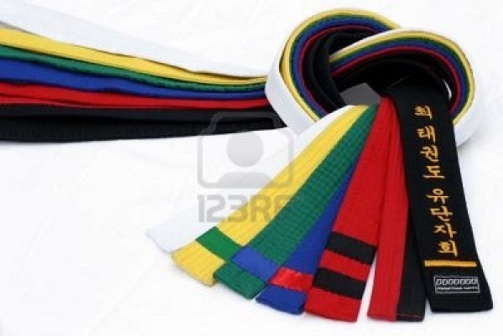 Kup-Prüfung
Die Zeiten können durch den Prüfungsablauf abweichen, darum bitten wir 30 Minuten vor dem Prüfungsbeginn der jeweiligen Gruppe vor Ort zu sein und ggf. mit dem Aufwärmen zu beginnen!